The largest lake of acid on the Earth. What is the lake’s name? And what is the acid?
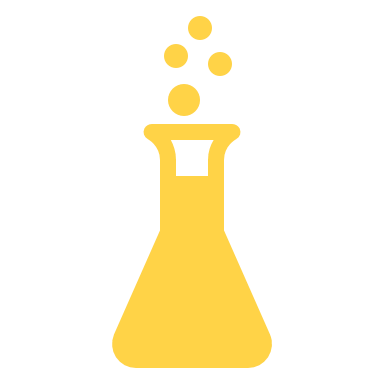 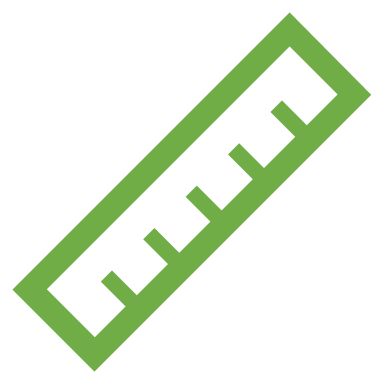 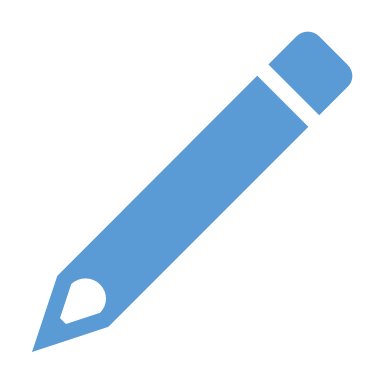 SULFURIC ACID VÀ MUỐI SUNFATE
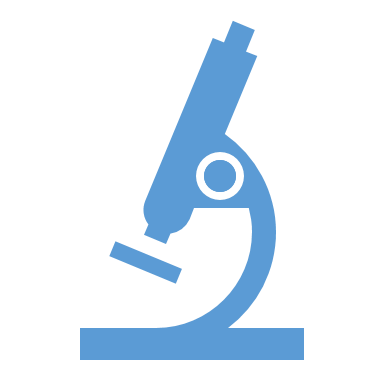 KẾT NỐI TRI THỨC
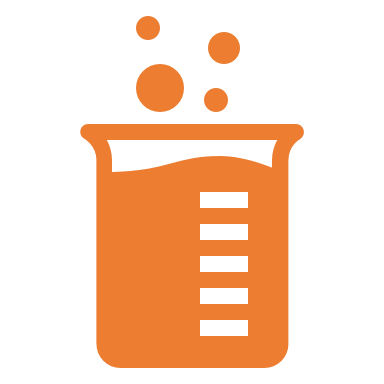 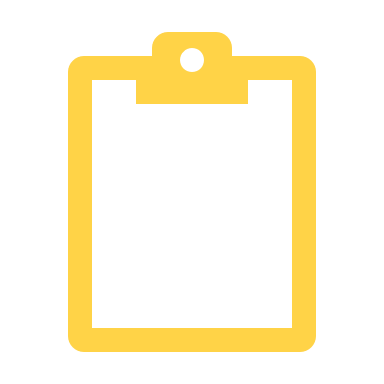 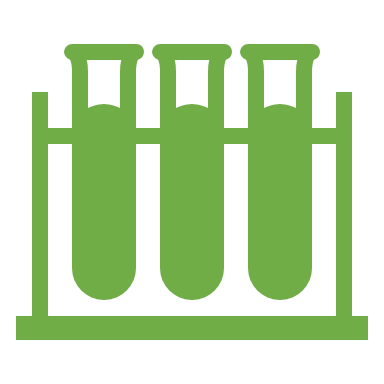 O
O
H
S
O
H
O
O
1. CẤU TẠO PHÂN TỬ
HO
S
HO
O
I. 
SULFURIC ACID
CTPT : H2SO4
M = 98 dvC
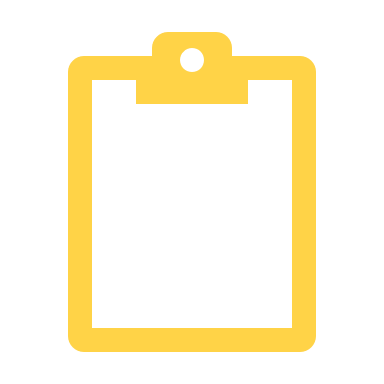 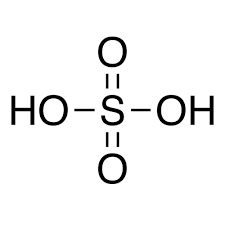 Lk PHỐI TRÍ
LK CHT
2. TÍNH CHẤT VẬT LÝ
I. 
SULFURIC ACID
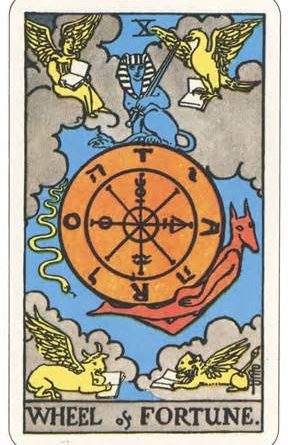 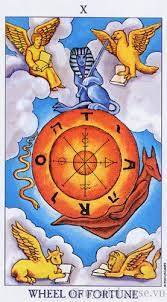 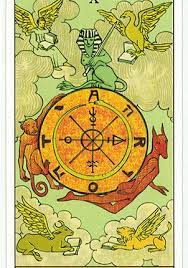 Ứng dụng tính chất vật lý của sulfuric acid
Trạng thái tự nhiên
Cách pha loãng
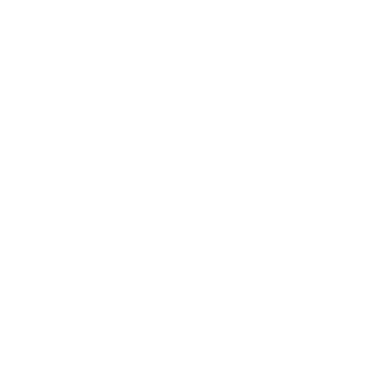 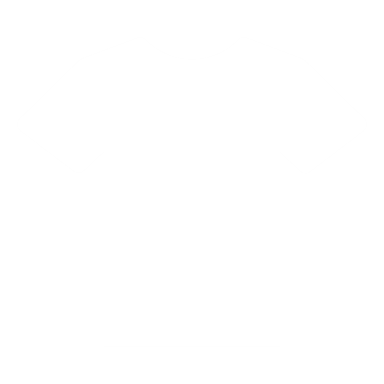 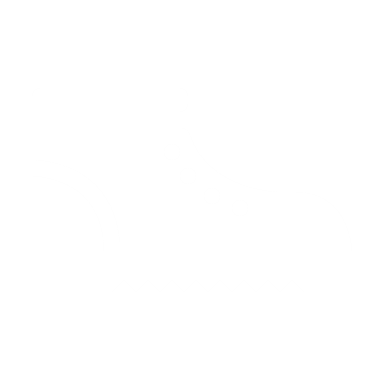 [Speaker Notes: CLICL VÀO THẺ BÀI, VÀ CHỮ CÁI ĐẦU TIÊN, CLICK MAT KIENG QUA ND TIẾP THEO]
a. Trạng thái tự nhiên
I. 
SULFURIC ACID
- Lỏng, đặc, sánh như dầu, không màu, không bay hơi.
-CÓ nồng độ 98%, D=1,84 g/cm3 và nặng gấp hai lần nước.
-Tan vô hạn trong nước
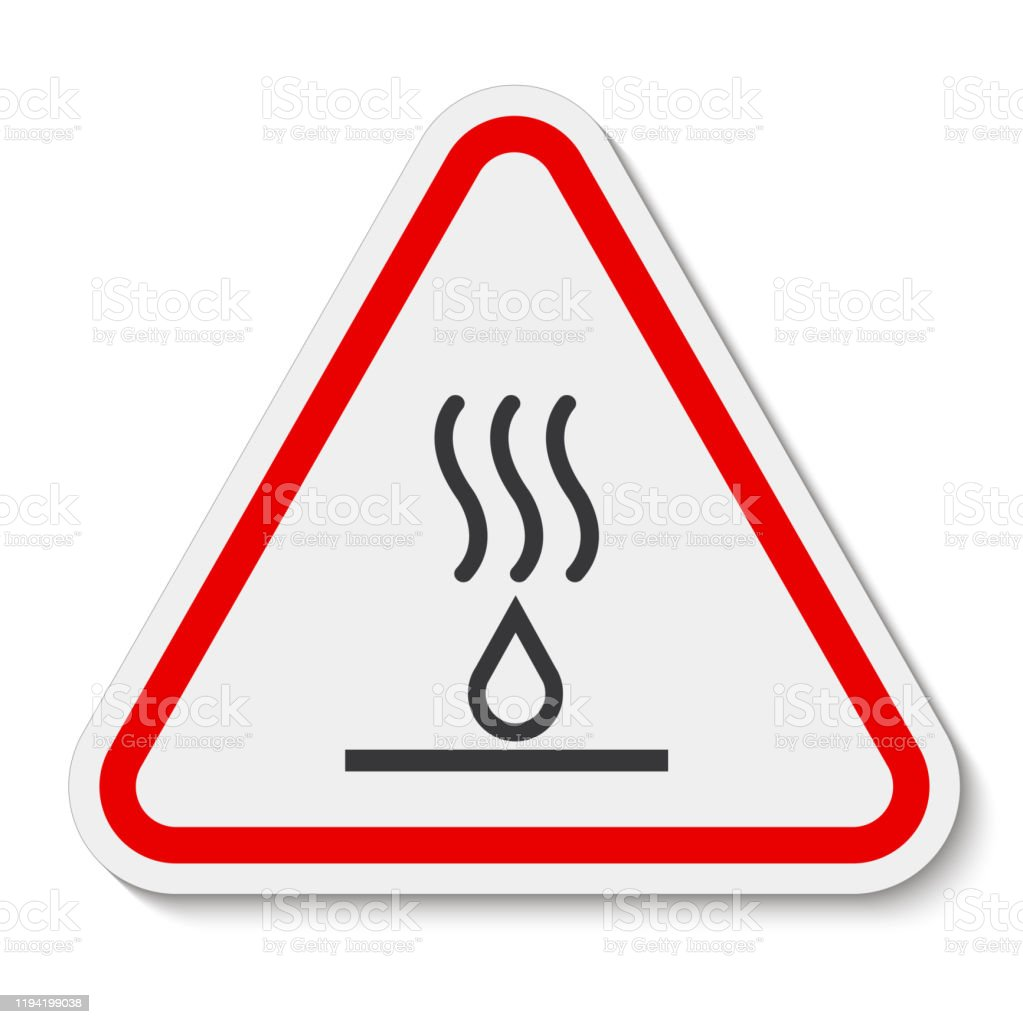 [Speaker Notes: CLICK BIỂU TƯỢNG]
b. Pha loãng sulfuric acid
Nguyên tắc: khi cần pha loãng dd axit H2SO4đ ta phải đổ từ từ ACID vào NƯỚC và khuấy đều. Không được làm ngược lại
[Speaker Notes: CLICK CHỮ ACID]
c. Ứng dụng tính chất vật lý
I. 
SULFURIC ACID
- Hút ẩm để làm khô nhiều chất
-Tách hơi nước có lẫn trong các chất khí như chlorine, carbon dioxide…..
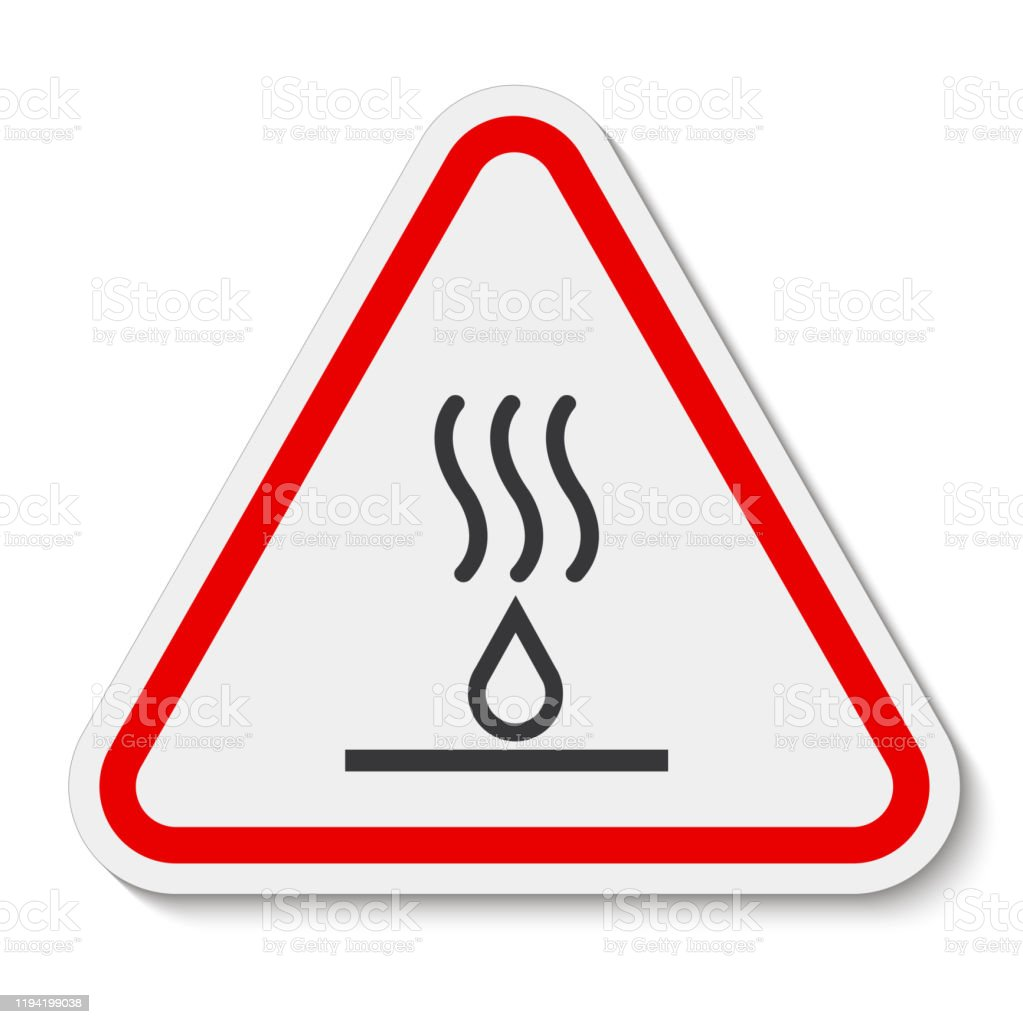 [Speaker Notes: CLICK BIỂU TƯỢNG]
a. Bảo quản
3. Quy tắc an toàn
I. 
SULFURIC ACID
b. Sử dụng
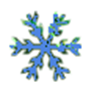 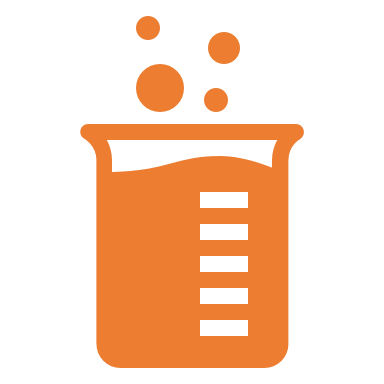 c. Sơ cứu khi bỏng acid
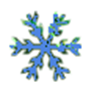 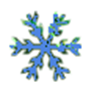 [Speaker Notes: CLCK BÔNG TUYẾT]
3a. Bảo quản
I. 
SULFURIC ACID
Bảo quản trong chai lọ, có nút đậy chặt đặt ở vị trí chắc chắn, cách xa các chất dễ gây nổ như Clorate, perchlorate, permanganate, dichromate…
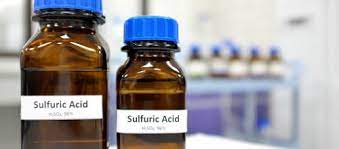 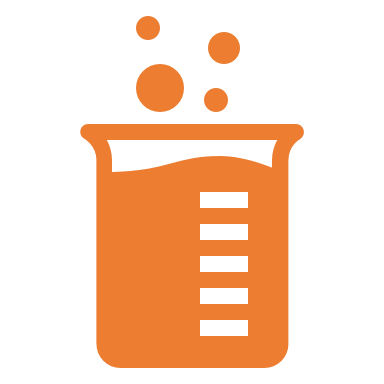 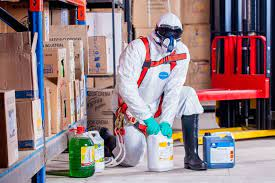 3b. Sử dụng
I. 
SULFURIC ACID
1. Mặc đồ bảo hộ, găng tay, đeo kính
2. Cầm công cụ chắc chắn, thao tác cẩn thận.
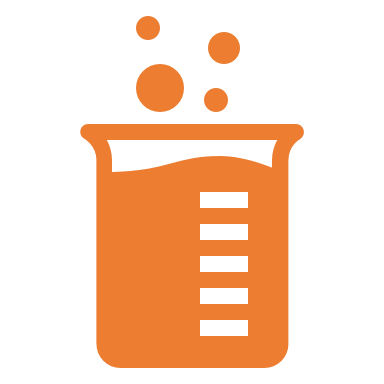 3. Không tì, đè chai dựng acid lên miệng cốc, ống đong khi rót acid
4. Sử dụng lượng acid vừa phải, lượng acid còn thừa phải thu hồi vào lọ đựng.
5. Không được đổ nước vào dung dịch acid đặc.
3c. Sơ cứu khi bị bỏng acid
I. 
SULFURIC ACID
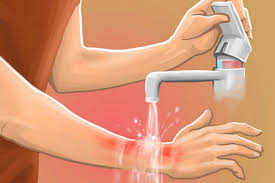 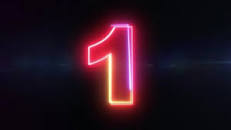 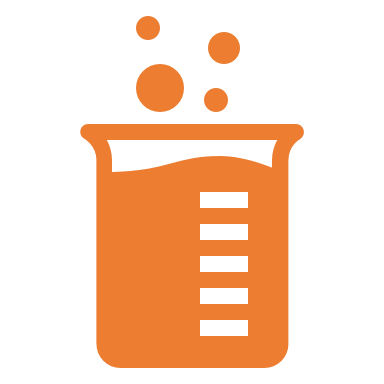 Rửa với nước lạnh 🡪 giảm nồng độ acid
3c. Sơ cứu khi bị bỏng acid
I. 
SULFURIC ACID
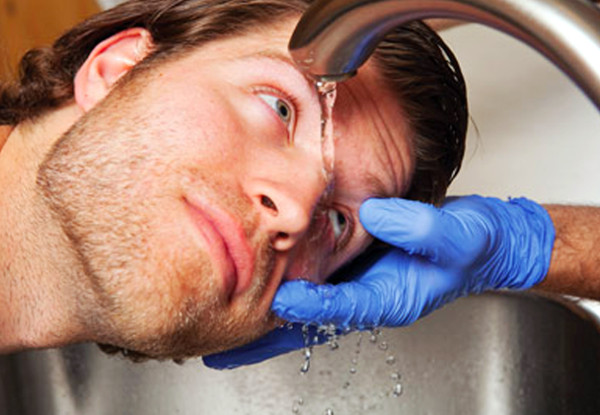 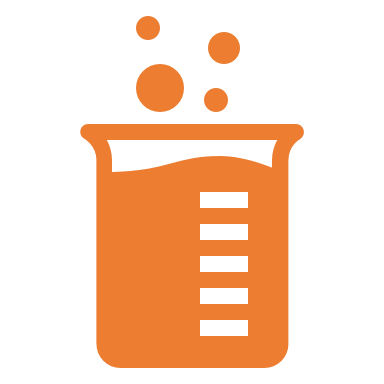 Acid rơi vào mắt?????
Úp mặt vào chậu nước sạch, mở và chớp nhiều lần
3c. Sơ cứu khi bị bỏng acid
I. 
SULFURIC ACID
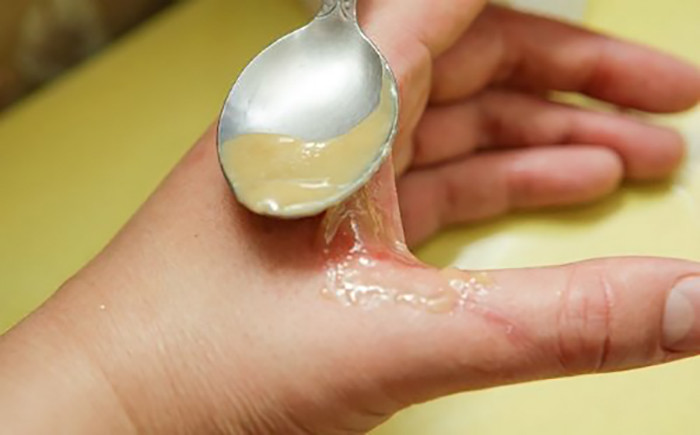 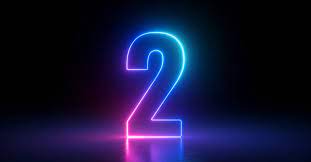 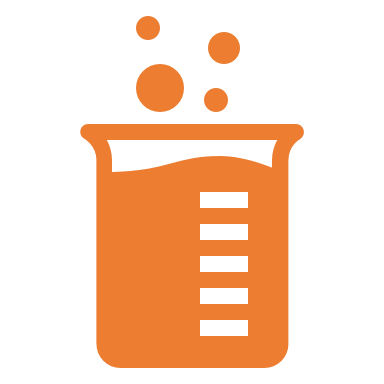 Trung hòa acid = NaHCO3(2%) BAKING SODA
3c. Sơ cứu khi bị bỏng acid
I. 
SULFURIC ACID
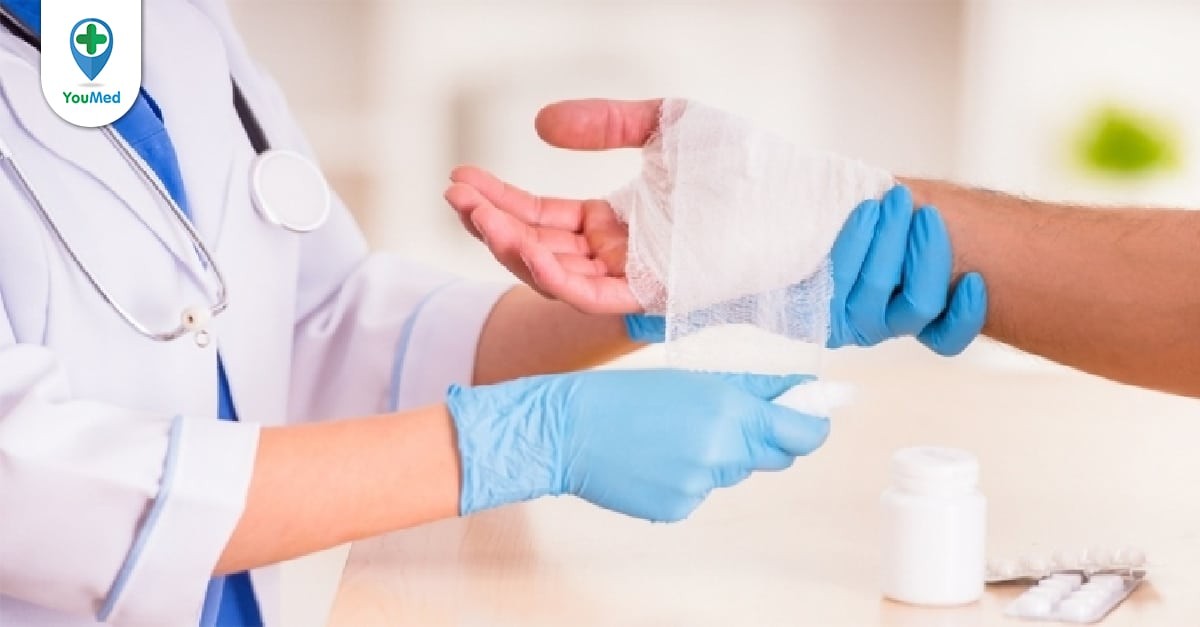 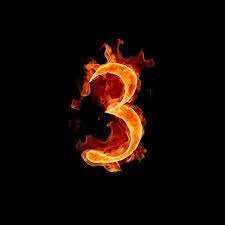 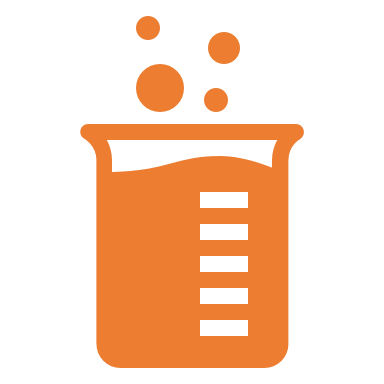 BĂNG BÓ VẾT THƯƠNG – UỐNG NƯỚC ĐIỆN GIẢI – ĐẾN BỆNH VIỆN
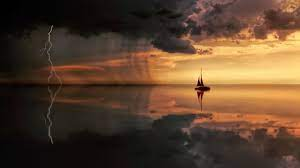 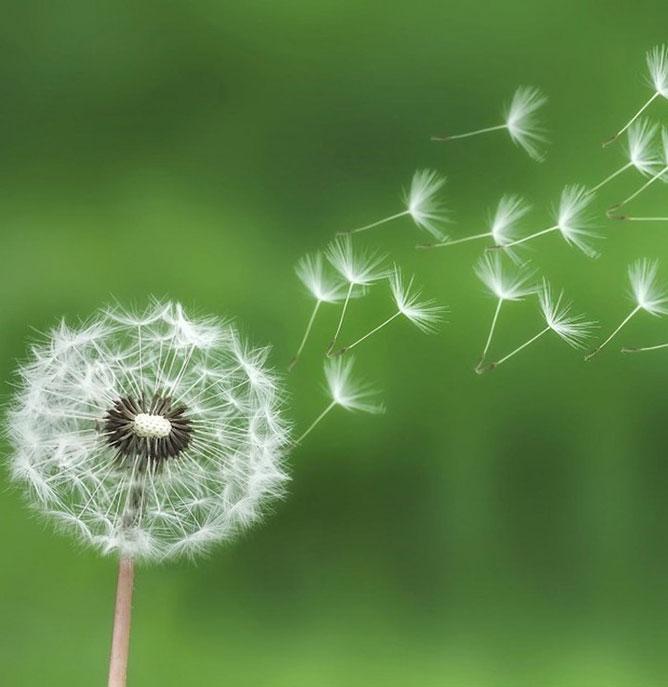 4. TÍNH CHẤT HÓA HỌC
[Speaker Notes: CLICK HÌNH]
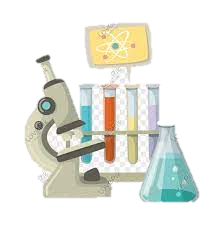 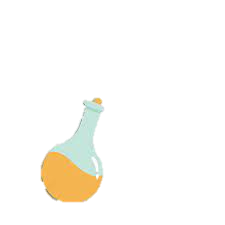 DUNG DỊCH SULFURIC ACID LOÃNG
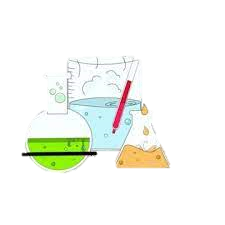 Quỳ tím 🡪 đỏ

Tác dụng với KL(đứng trước hidro)🡪 muối có số oxh thấp của kl + H2
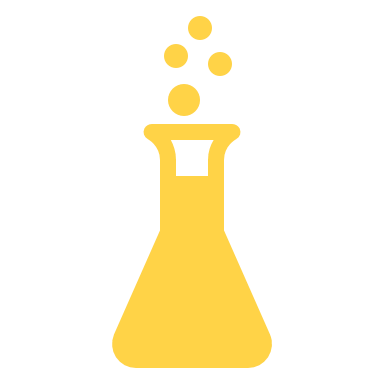 Fe  +  H2SO4l 🡪
FeSO4
+  H2
H
K Ba Ca Na Mg Al Zn Fe Ni Sn Pb       Cu Hg Ag Pt Au
3. Tác dụng với bazơ
2
Na2SO4
NaOH + H2SO4l 🡪                      + H2O
2
3
3
Al2(SO4)3
Al(OH)3 +   H2SO4l 🡪                                  +   H2O
4.Tác dụng với oxit KL
CuO + H2SO4l 🡪                       +  H2O
CuSO4
FeSO4
Fe3O4  +  H2SO4l 🡪                 +                    +   H2O
Fe2(SO4)3
4
4
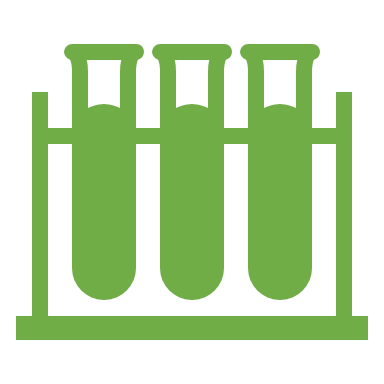 có 🡡hay🡫
5.Tác dụng với muối(sau pư…………………)
BaCl2  +  H2SO4l 🡪                       +  H2O
BaSO4🡫
CaSO4
CO2🡡
CaCO3  +  H2SO4l 🡪               +            +  H2O
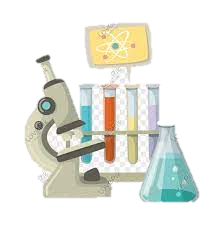 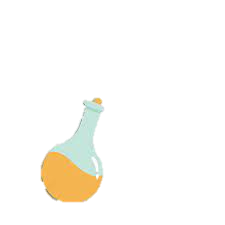 DUNG DỊCH SULFURIC ACID ĐẶC
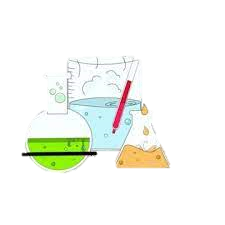 [Speaker Notes: CLICK BÌNH CẦU]
♣ H2SO4 đặc
+6
-2
+4
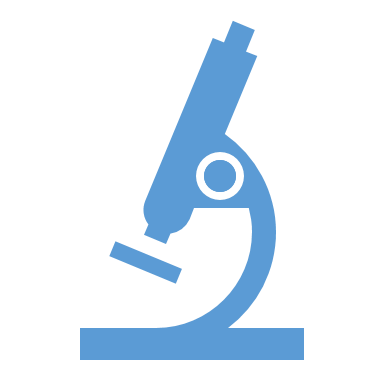 0
H2SO4
H2S  S    SO2
H2SO4 có tính oxh mạnh
CÂN BẰNG PHẢN ỨNG OXH - KHỬ
0
+2
+4
+6
SO2
2
2
Zn +  H2SO4                         +           +  H2O
ZnSO4
1
1
2
2
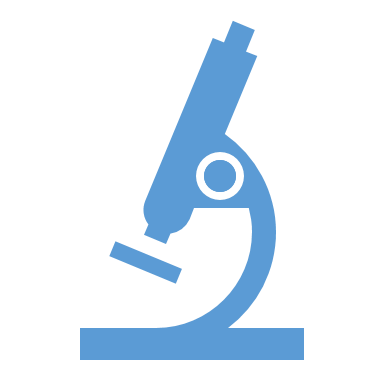 0
+3
+4
+6
SO2
6
3
2
Fe +  H2SO4                           )3   +           +      H2O
Fe2(SO4
3
1
3
2
6
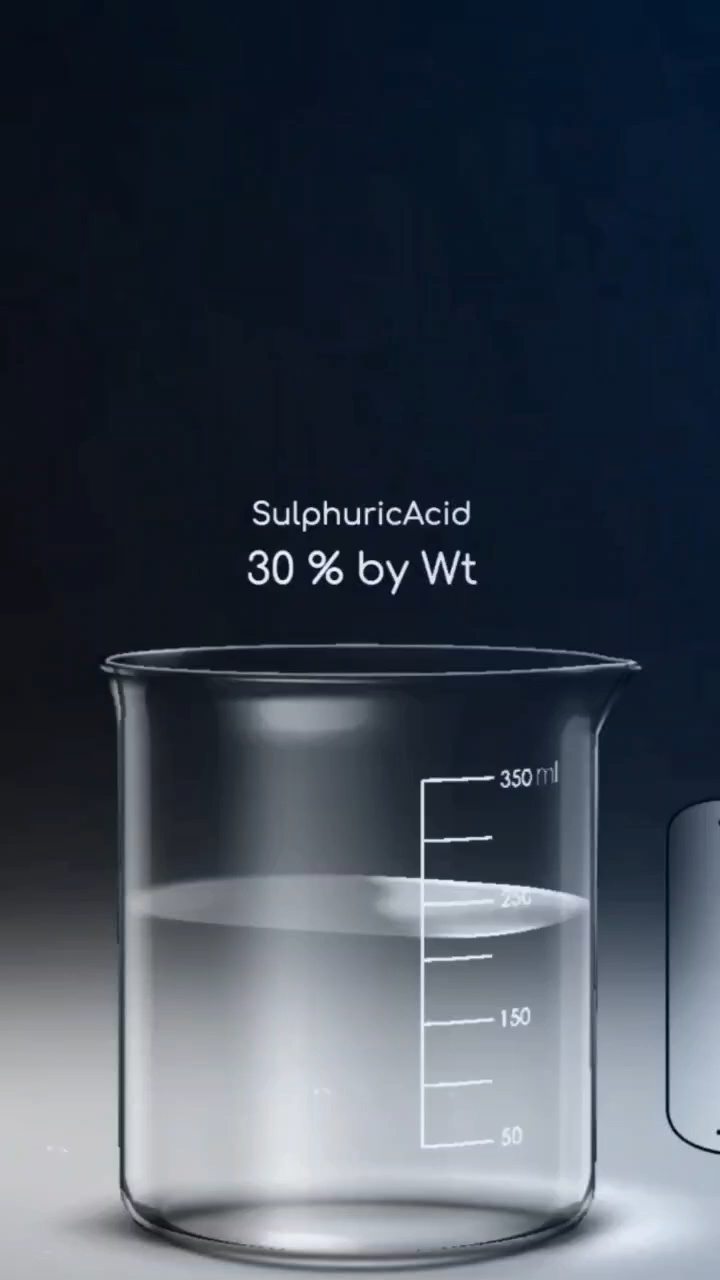 Quan sát, mô tả hiện tượng xảy ra và trả lời các câu hỏi sau:
1. Viết phương trình hóa học, và xác định chất oxh và chất khử
0
+2
+4
+6
?
?
Cu +  H2SO4                         +           +  H2O
2
CuSO4
SO2
2
Chất khử
Chất oxh
2. Nhận xét về khả năng phản ứng của dung dịch acid sulfuric đặc nóng với copper
Copper phản ứng H2SO4 đặc cho dung dịch màu xanh, và có khí thoát ra
Au, Pt
1. Tác dụng với kim loại(trừ ……….)
0
+3
+4
+6
?
?
Fe2(SO4)3
2
Fe +   H2SO4                                               +          +   H2O
6
SO2
6
3
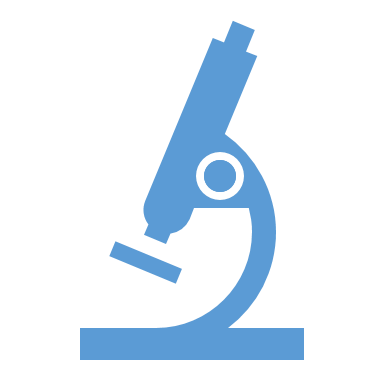 SO2
Muối có số oxh cao nhất của kl
S
+
H2O
M + H2SO4đ
+
H2S
Al, Fe, Cr
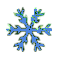 ♣CHÚ Ý : ……………….không tác dụng với H2SO4 đặc nguội.
2. Tác dụng với phi kim(C,S,P)🡪
Fe3O4 +      H2SO4                        Fe2(SO4)3+   SO3 +     H2O
CO2, SO2, H3PO4
+4
+6
0
?
?
+4
CO2
C +   H2SO4                    +         +   H2O
2
SO2
2
2
0
+6
+4
?
3
SO2
S +  H2SO4                            +     H2O
2
2
+5
0
?
?
2
2
P +   H2SO4                       +                      +    H2O
5
5
SO2
H3PO4
2
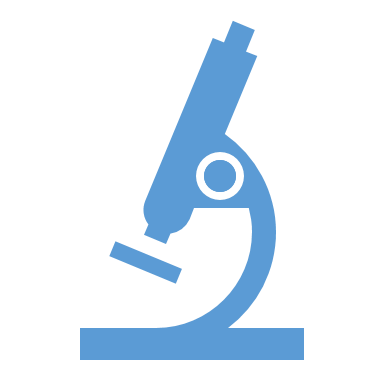 3. Tác dụng với chất khử khác
+2
+3
2
FeO +  H2SO4                  Fe2(SO4)3 + SO2 +   H2O
4
4
+8/3
+3
3
3
12
2
12
+3
+3
Fe2(SO4)3
+ H2O
Fe2O3 + H2SO4
Không là chất khử
4. Tính háo nước
CuSO4.5H2O + H2SO4Đ             CuSO4K+H2SO4.5H2O
Màu xanh
Màu trắng
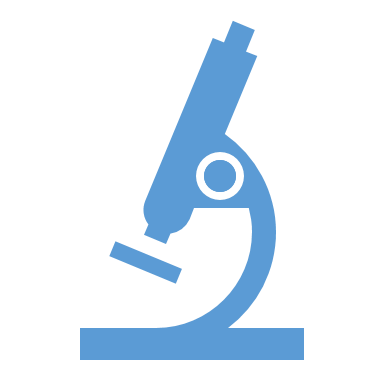 ?
C12H22O11 + H2SO4                     + H2SO4.11H2O
12C
Cn(H2O)m  + H2SO4                       + H2SO4.mH2O
nC
5. ỨNG DỤNG
PHÂN BÓN
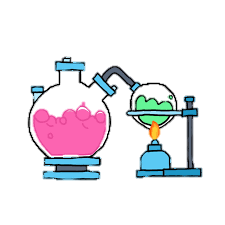 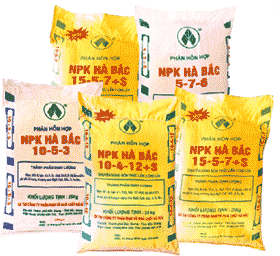 ƯD KHÁC
28%
30%
5%
14%
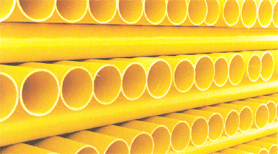 11%
8%
CHẤT DẺO
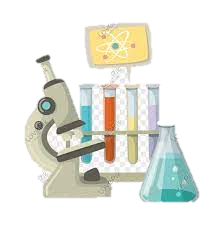 CHẤT TẨY RỬA
SƠN
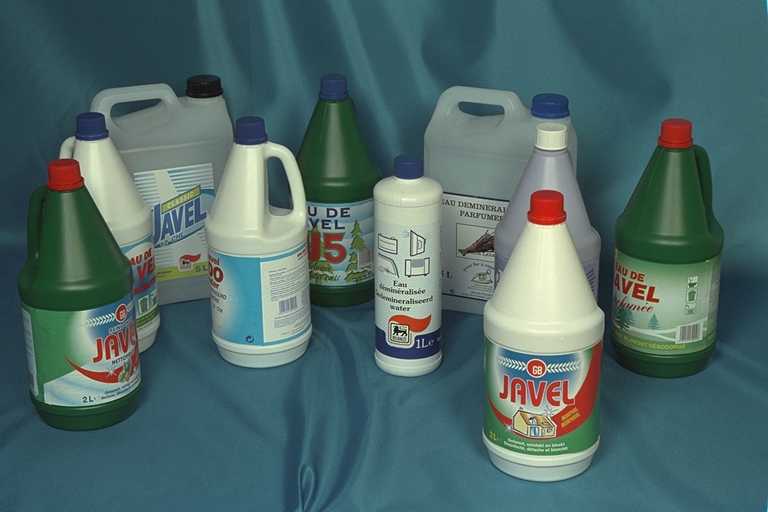 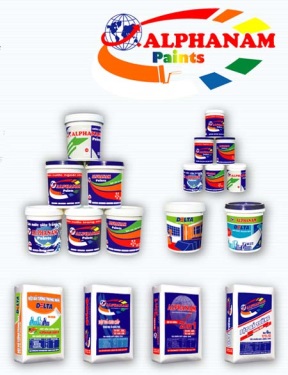 GIẤY
5. SẢN XUẤT
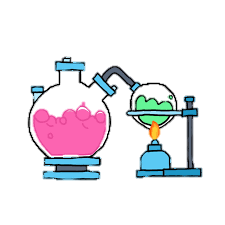 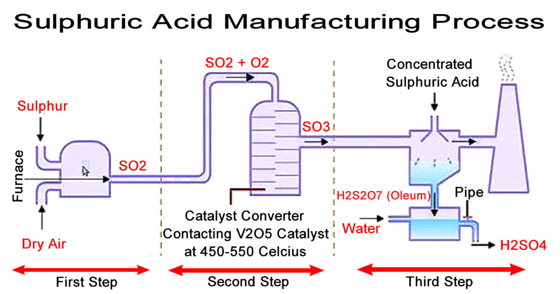 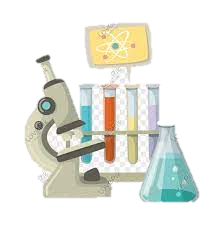 5. SẢN XUẤT
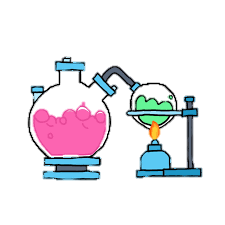 GỒM 3 GIAI ĐOẠN
GIAI ĐOẠN 1 : sản xuất SO2
♣Đốt quặng pirit sắt
4FeS2 + 11O2          8SO2 + 2Fe2O3
♣ Đốt cháy S
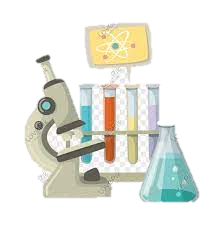 S + O2              SO2
GIAI ĐOẠN 2 : sản xuất SO3
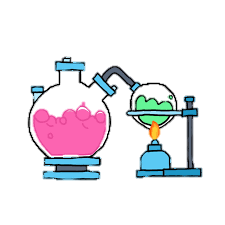 V2O5-450-5000C
2SO2  + O2                       2SO3
H2SO4 + nSO3                 H2SO4.nSO3
OLEUM
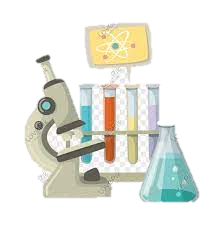 H2SO4.nSO3 + nH2O             (n+1)H2O
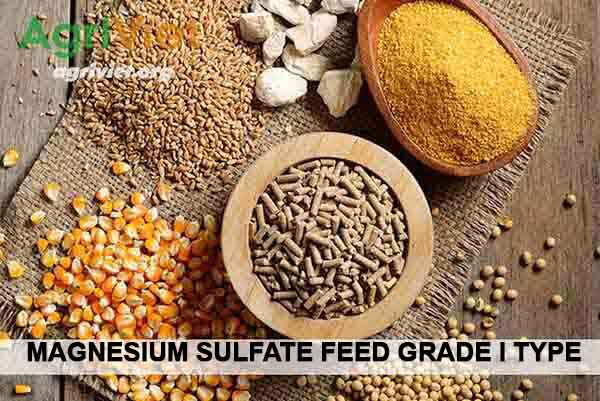 II. MUỐI SULFATE
THỨC ĂN GIA SÚC
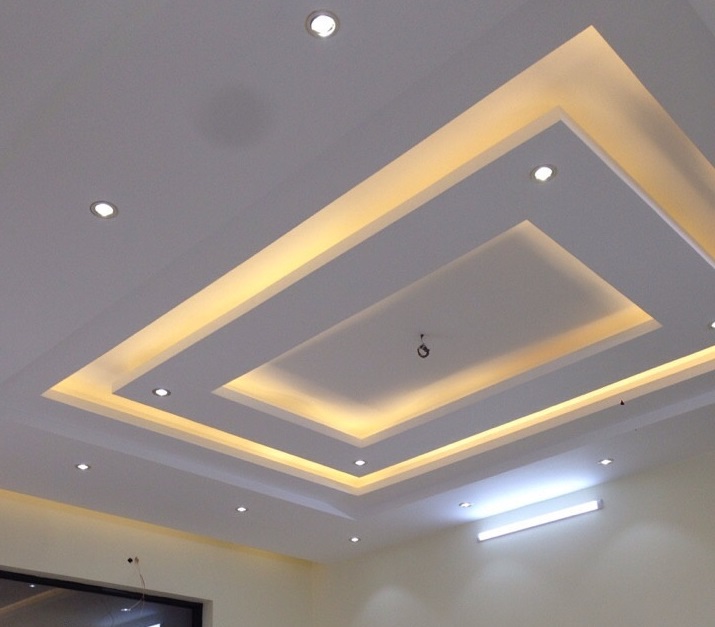 CALCIUM SULFATE
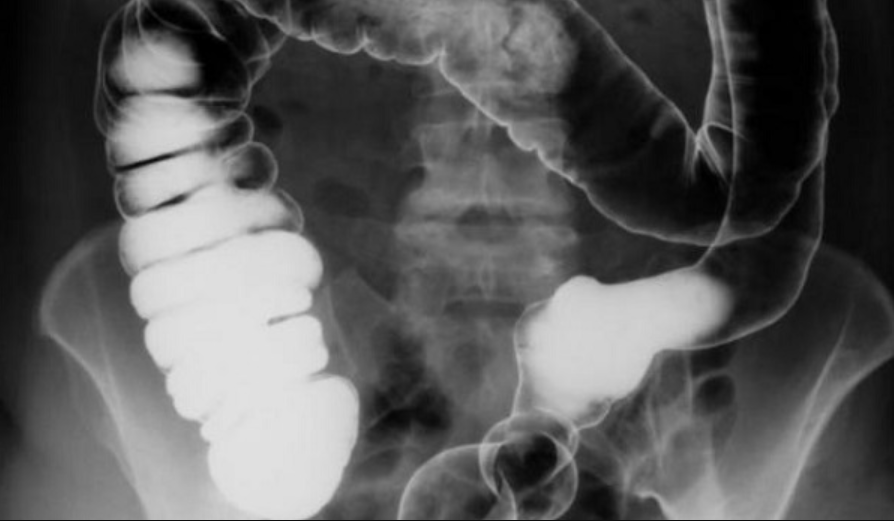 BARIUM SULFATE
1. Ứng dụng
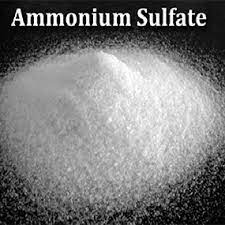 PHÂN ĐẠM
THẠCH CAO
CHẤT CẢN QUANG
2. NHẬN BIẾT MUỐI SUNFAT
II. MUỐI SULFATE
-Dùng dung dịch có chứa ion Ba2+ để nhận biết ion SO42- trong axit hay muối,
 -có hiện tượng :  kết tủa trắng không tan trong nuớc và axit
PTPƯ :
H2SO4 + Ba(OH)2              BaSO4 +2H2O
Na2SO4 + BaCl2                  BaSO4 + 2NaCl
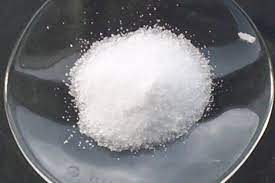 1) H2SO4đ là một axit có tính oxh mạnh tác dụng với hầu hết các KL, vậy để vận chuyển axit này ta làm bằng cách nào? Vì sao?
III. ÔN TẬP
- Người ta dùng những thùng  làm bằng Al, Fe chứa H2SO4 để vận chuyển.
- Vì Al, Fe thụ động trong axit H2SO4đặc nguội
III. ÔN TẬP
2) Để làm khô khí CO2 có lẫn hơi nước, người ta dùng :
a
a) H2SO4Đ
b)KOH
c)CuO
d)CaO
3) BỔ TÚC CHUỖI PƯ
III. ÔN TẬP
+ H2O + Br2
+ Pb(NO3)2
+ Al
+ O2
H2S
H2SO4
SO2
FeS2
+ CuO
+ NaOH
+ O2
SO2
CuS
Cu(NO3)2
+ Na2S
a) Zn  +  H2SO4
b) ZnO  +  H2SO4
c) Ba(NO3)2  +  H2SO4
d) Fe(OH)3  +  H2SO4
e) Zn  +  H2SO4đ,nóng                ……+ S + ………..
g) S  +  H2SO4đ,nóng                 SO2  + ………..
h) HI  +  H2SO4đ,nóng                  I2+ H2S + ………..
f) Cu  +  H2SO4đ,nóng
4.hoàn thành phương trình phản ứng sau :
III. ÔN TẬP
a) Zn +  H2SO4
b) ZnO  +  H2SO4
c) Ba(NO3)2  +  H2SO4
d)   Fe(OH)3  +   H2SO4
e)  Zn  +   H2SO4đ,nóng                             +  S
0
+6
+2
III. ÔN TẬP
ZnSO4
+  H2
+2
+2
ZnSO4
+ H2O
BaSO4    trắng
+  HNO3
2
+3
+3
2
Fe2(SO4)3
+  H2O
3
3
0
0
+6
+2
4
3
ZnSO4
4
2
+   H2O
g) S  +   H2SO4đ,nóng                  SO2  + ………..
0
-1
I2
2I
+2*1e
+4
+6
f) Cu  +  H2SO4đ,nóng
+ 8e
S
S
0
+6
+4
+2
CuSO4
+ SO2
+  H2O
2
2
III. ÔN TẬP
+6
0
+4
2
H2O
2
3
-1
+6
0
-2
2
2
8
4
H2S
4
+  H2O
*4
*1
Ba(NO3)2, K2SO3, 
K2SO4, KNO3, HNO3
5.nhận biết các dung dịch mất nhãn
III. ÔN TẬP
HNO3 
quỳ tím hoá đỏ
Ba(NO3)2, K2SO4, 
K2SO3, KNO3
quỳ tím
K2SO3
(SO2)Sủi bọt khí
Ba(NO3)
BaSO4Kết 
tủa trắng
K2SO4, KNO3
H2SO4
K2SO4
kết tủa trắng
BaCl2
KNO3
III. ÔN TẬP
NaCl, NaNO3, 
NaOH, 
HCl, HNO3
quỳ tím
NaOH
quỳ tím 
hóa xanh
HCl, HNO3
quỳ tím 
hóa đỏ
NaCl, NaNO3
AgNO3
AgNO3
HCl
AgCl Kết
 tủa trắng
NaCl
AgCl kết
tủa trắng
HNO3
NaNO3
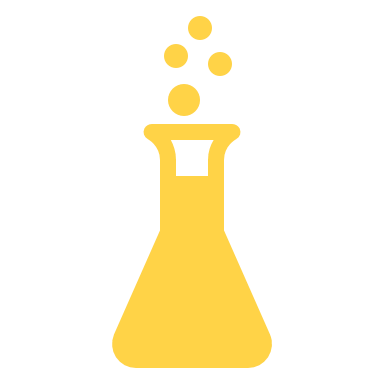 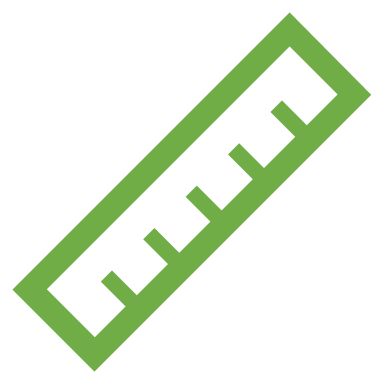 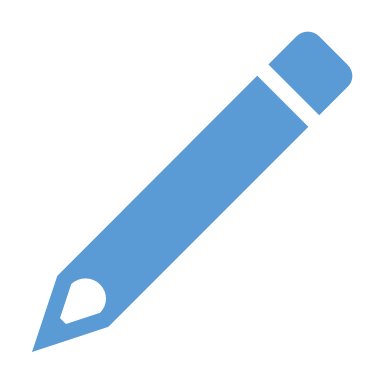 Remember…Safety First!
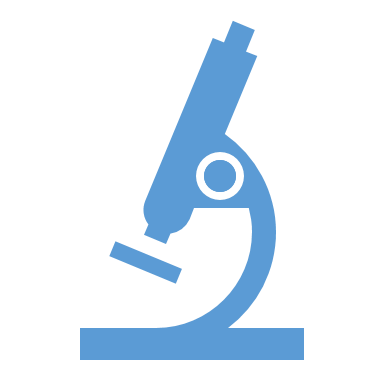 (CHEMISTRY 11 – KET NOI TRI THUC)
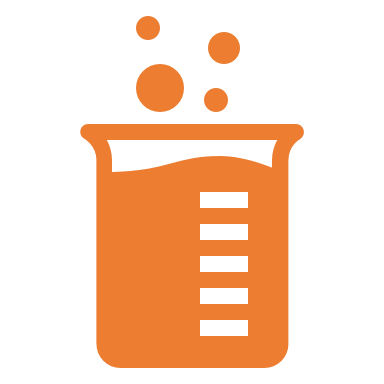 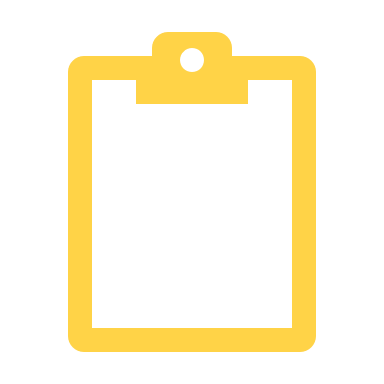 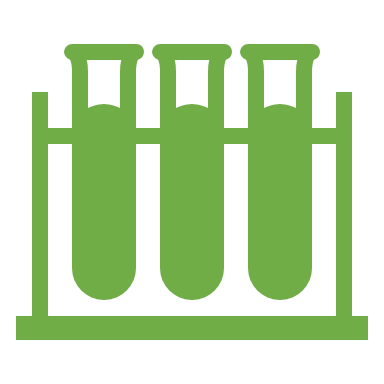